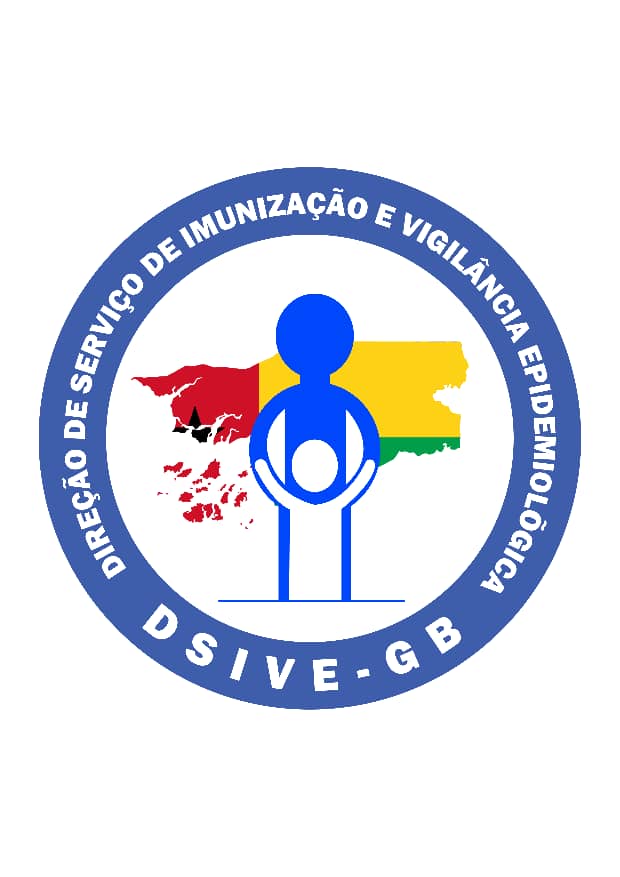 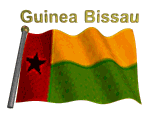 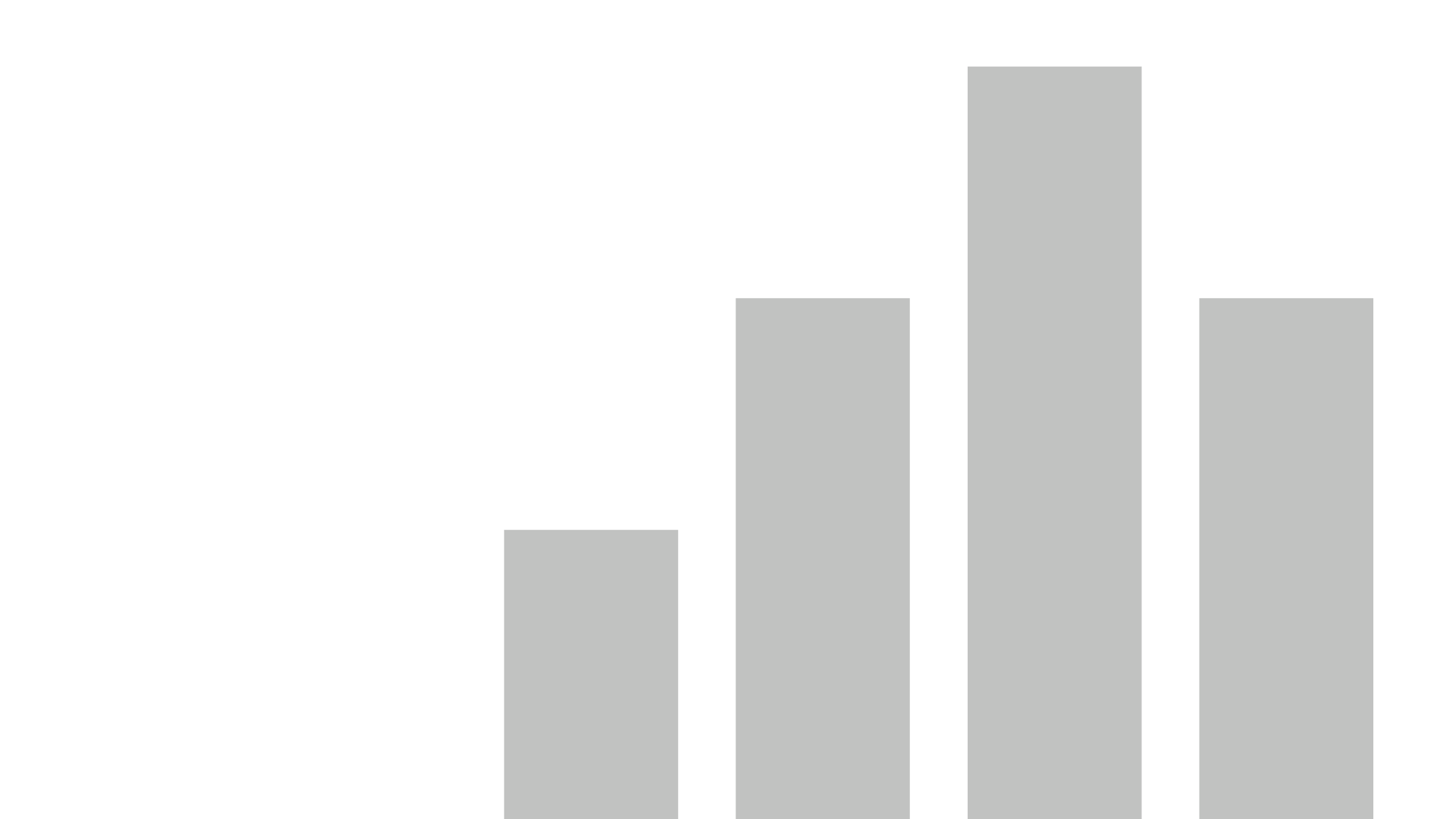 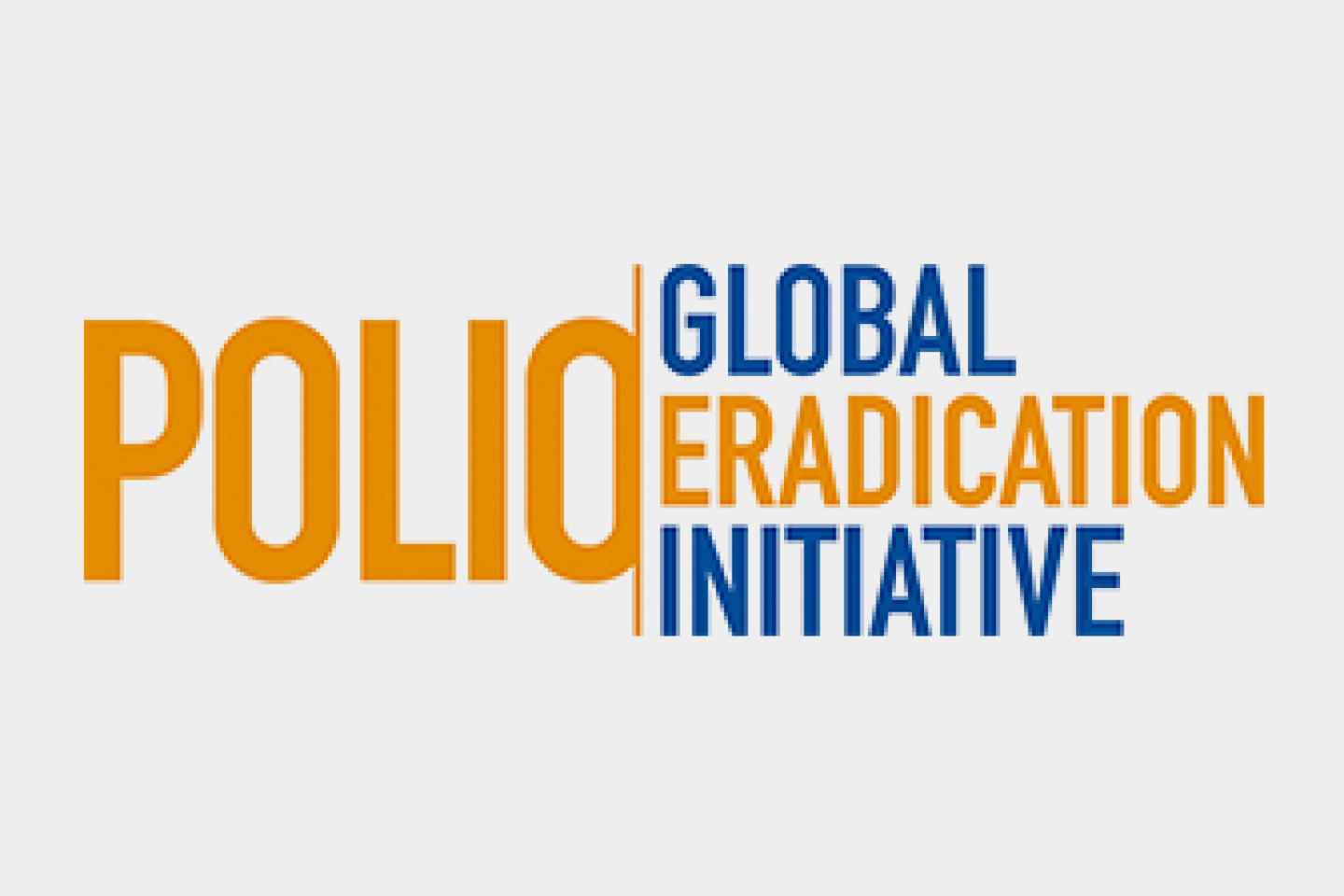 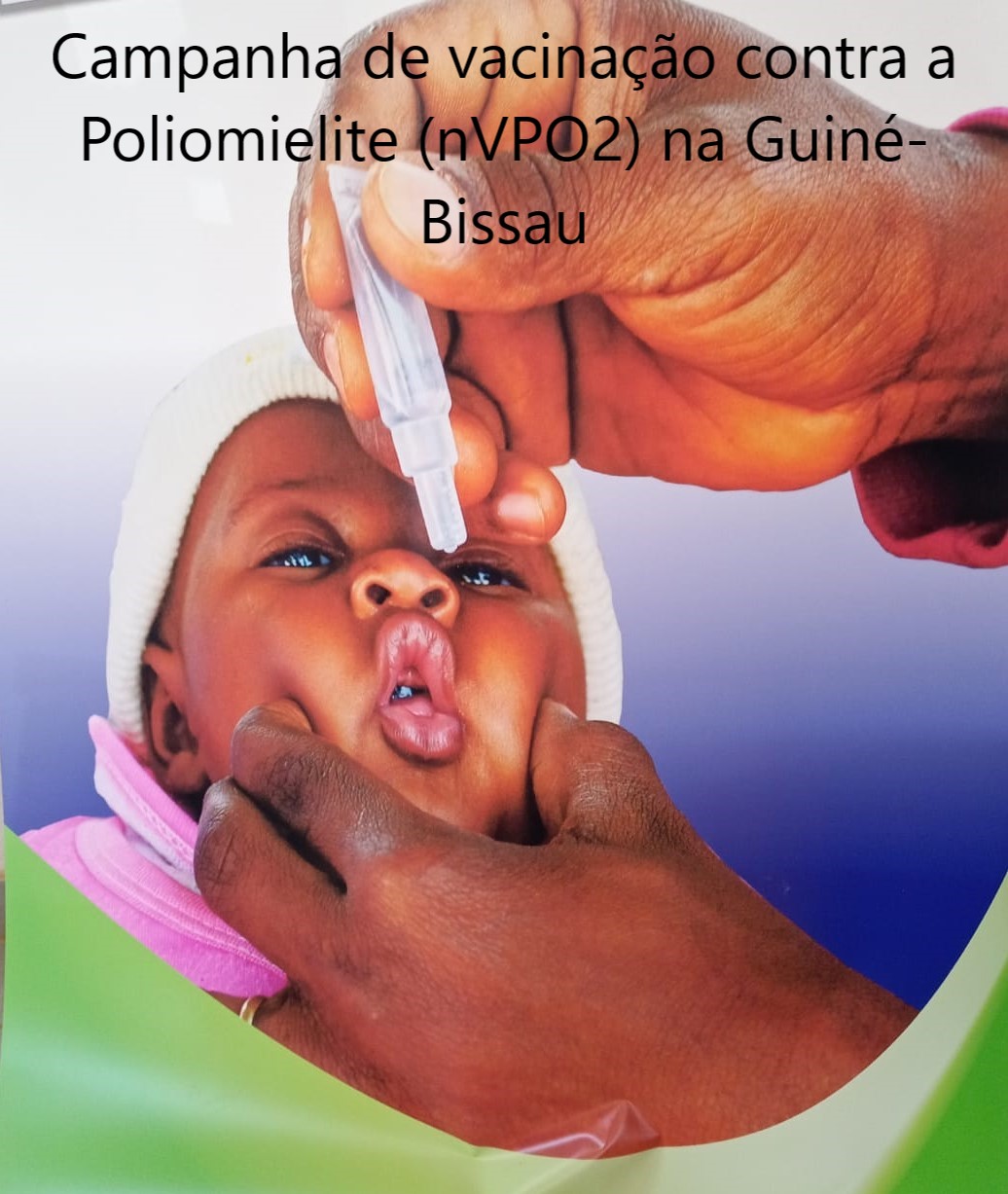 Avaliação nacional da campanha de vacinação contra a Polio nVPO2Bissau, 10 a 12 de maio de 2022
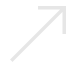 Last data refresh:
09/05/2022 19:00:35 UTC
Downloaded at:
09/05/2022 22:59:57 UTC
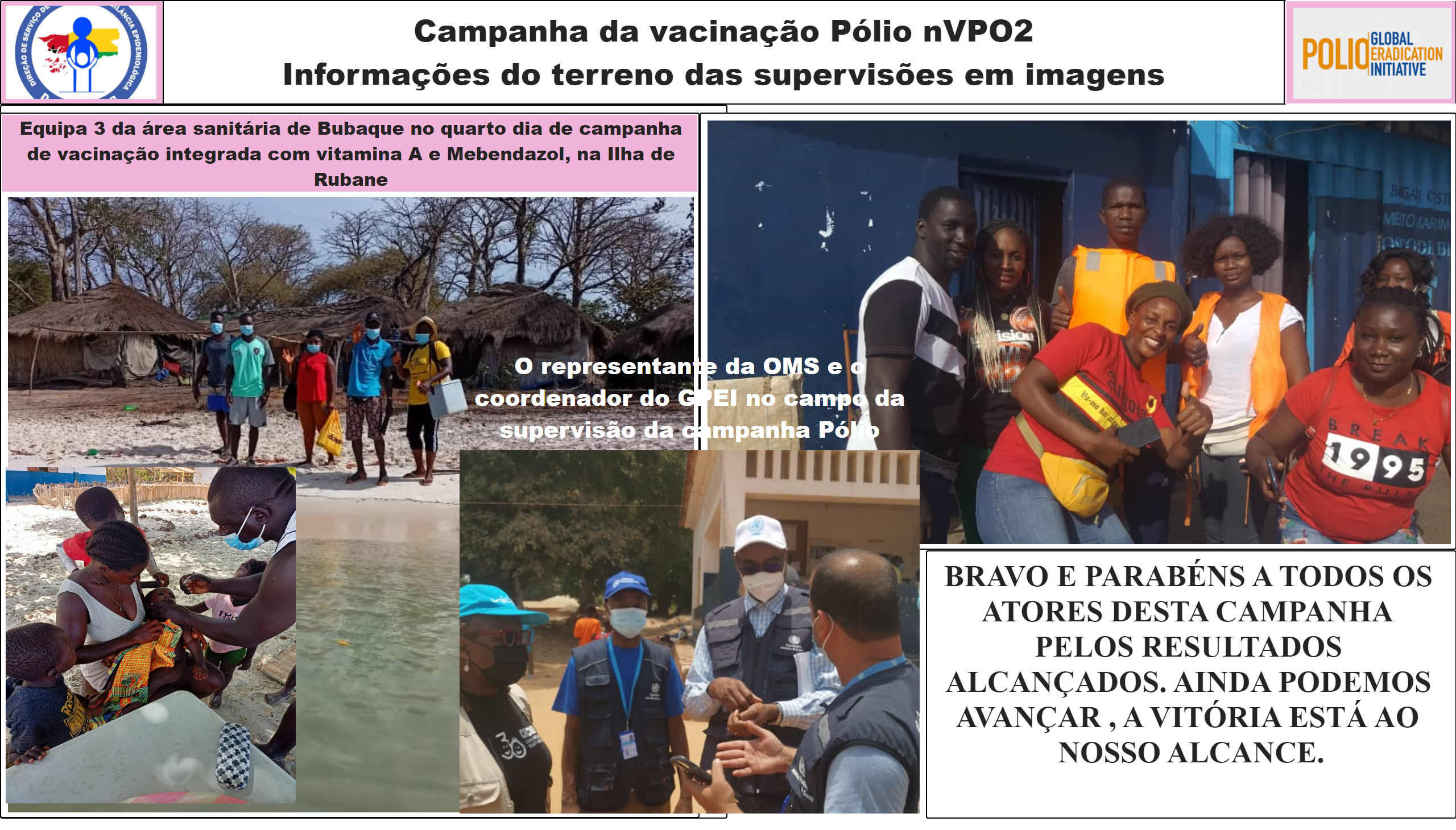 Noticias_Dia4_JNV
[Speaker Notes: textbox
No alt text provided

image
No alt text provided

image
No alt text provided

textbox
No alt text provided

textbox
No alt text provided

textbox
No alt text provided

Equipa 3 da área sanitária de Bubaque no quarto dia de campanha de vacinação integrada com vitamina A e Mebendazol, na Ilha de Rubane
No alt text provided

image
No alt text provided

image
No alt text provided

O representante da OMS e o coordenador do GPEI no campo da supervisão da campanha Pólio
No alt text provided]
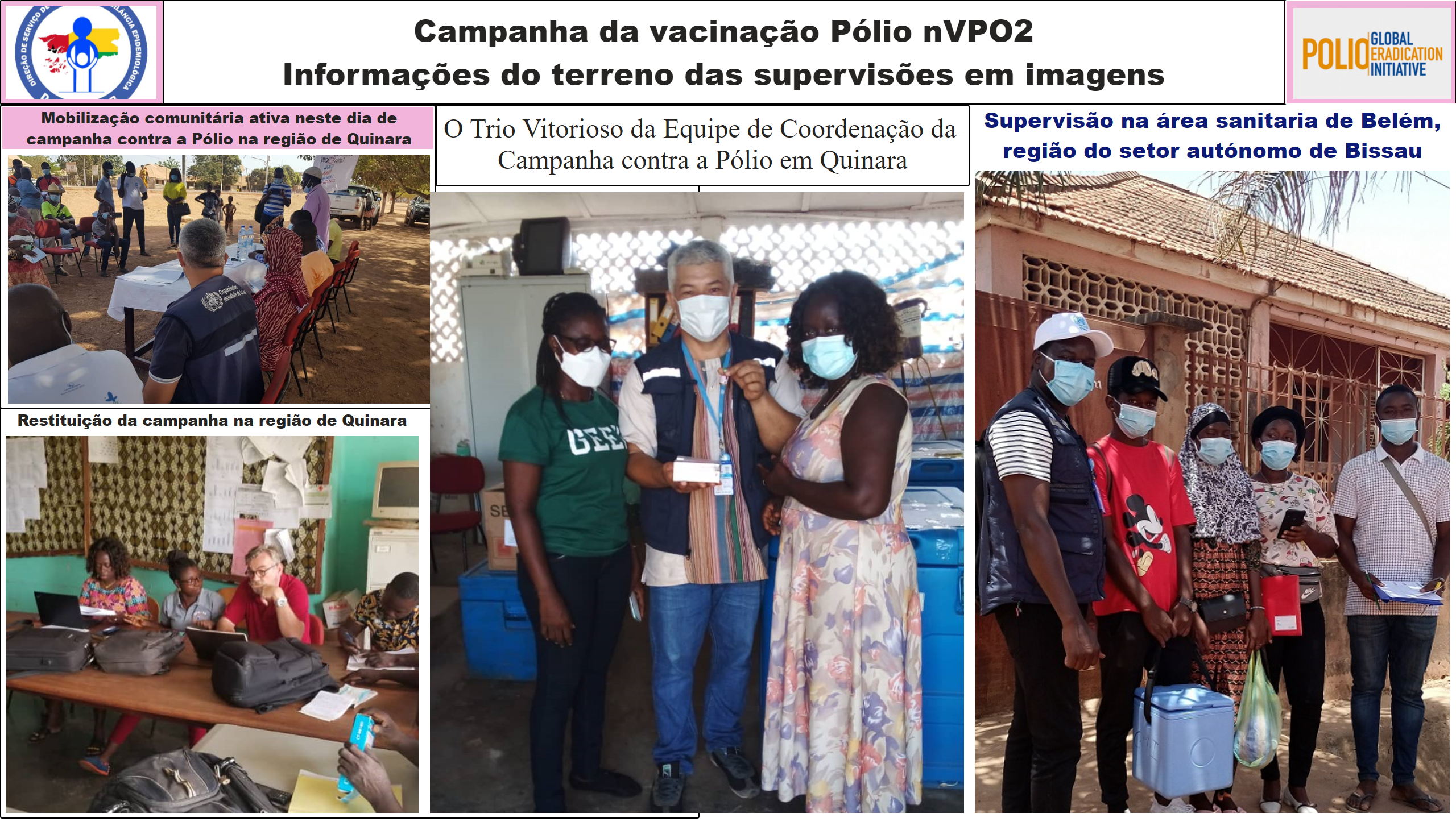 Noticias_JNV_Dia4
[Speaker Notes: textbox
No alt text provided

image
No alt text provided

image
No alt text provided

textbox
No alt text provided

textbox
No alt text provided

Mobilização comunitária ativa neste dia de campanha contra a Pólio na região de Quinara
No alt text provided

image
No alt text provided

Restituição da campanha na região de Quinara
No alt text provided

textbox
No alt text provided

Supervisão na área sanitaria de Belém, região do setor autónomo de Bissau
No alt text provided]
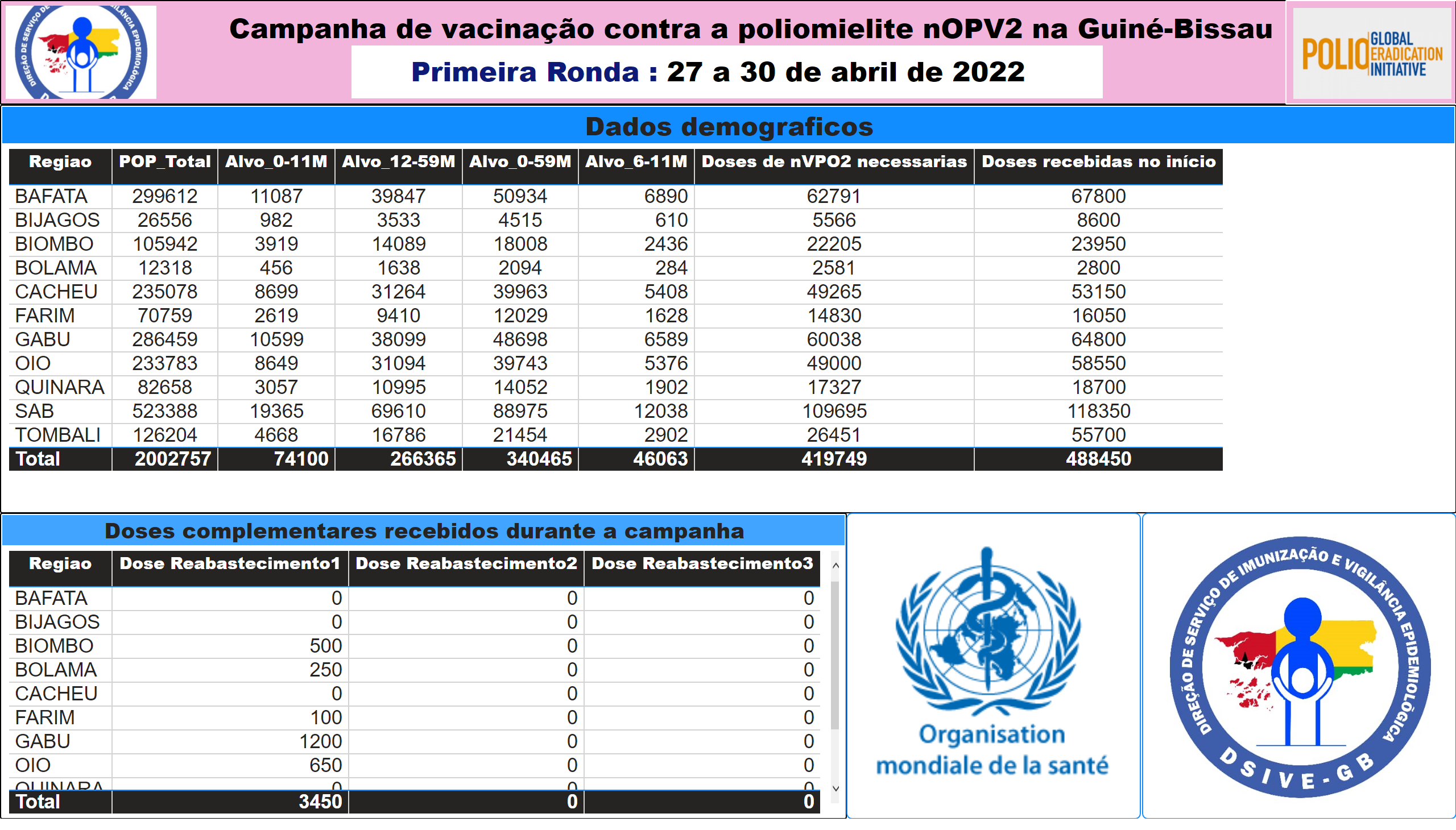 Dados_Demograph_campanha_Polio
[Speaker Notes: textbox
No alt text provided

image
No alt text provided

image
No alt text provided

image
No alt text provided

textbox
No alt text provided

image
No alt text provided

Doses complementares recebidos durante a campanha
No alt text provided

Dados demograficos
No alt text provided]
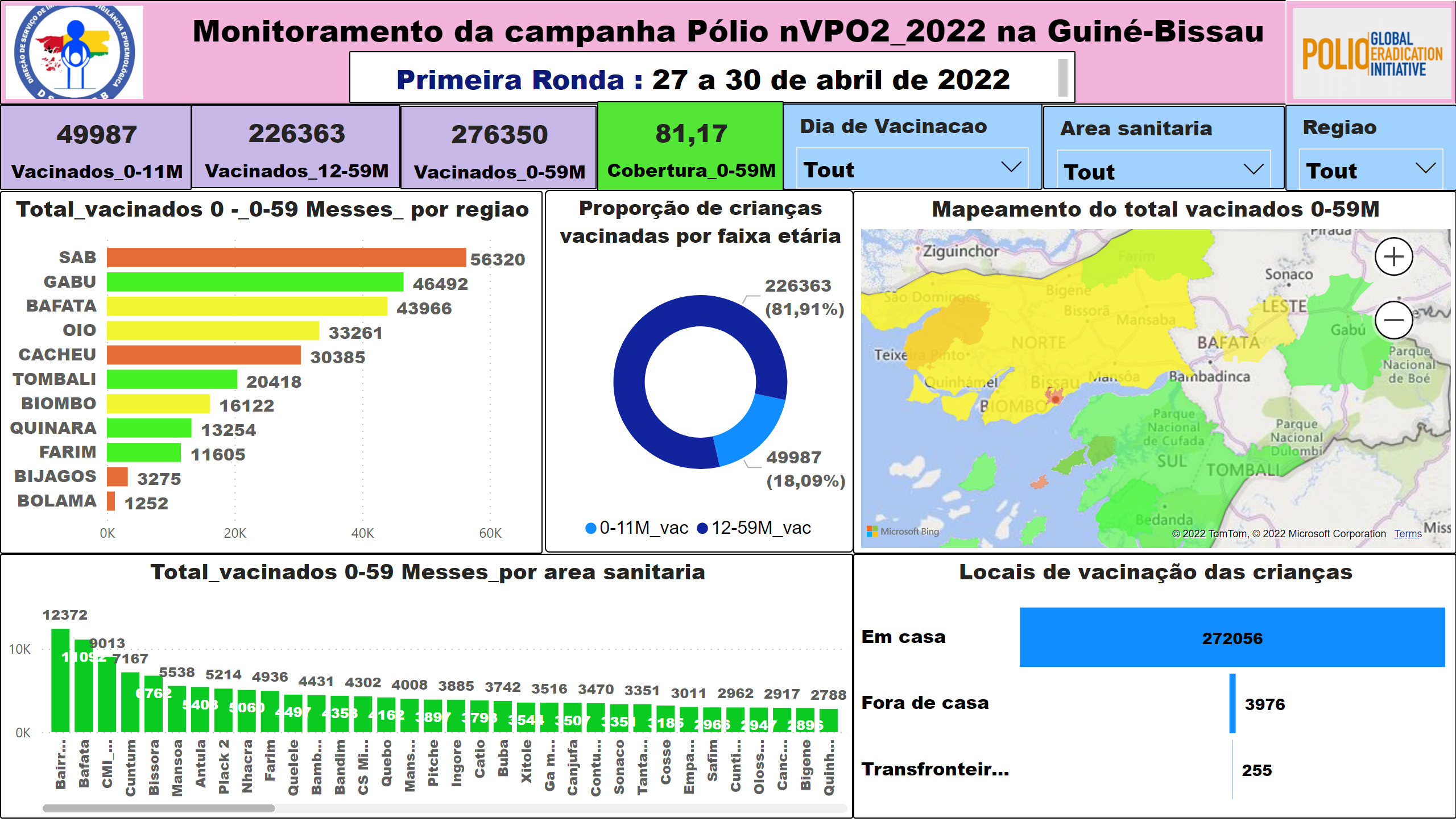 Resumo_campanha_Polio
[Speaker Notes: image
No alt text provided

image
No alt text provided

textbox
No alt text provided

textbox
No alt text provided

slicer
No alt text provided

slicer
No alt text provided

slicer
No alt text provided

card
No alt text provided

card
No alt text provided

card
No alt text provided

card
No alt text provided

Total_vacinados 0-59 Messes_por area sanitaria
No alt text provided

Proporção de crianças vacinadas por faixa etária
No alt text provided

Locais de vacinação das crianças
No alt text provided

Total_vacinados 0 -_0-59 Messes_ por regiao
No alt text provided

Mapeamento do total vacinados 0-59M
No alt text provided]
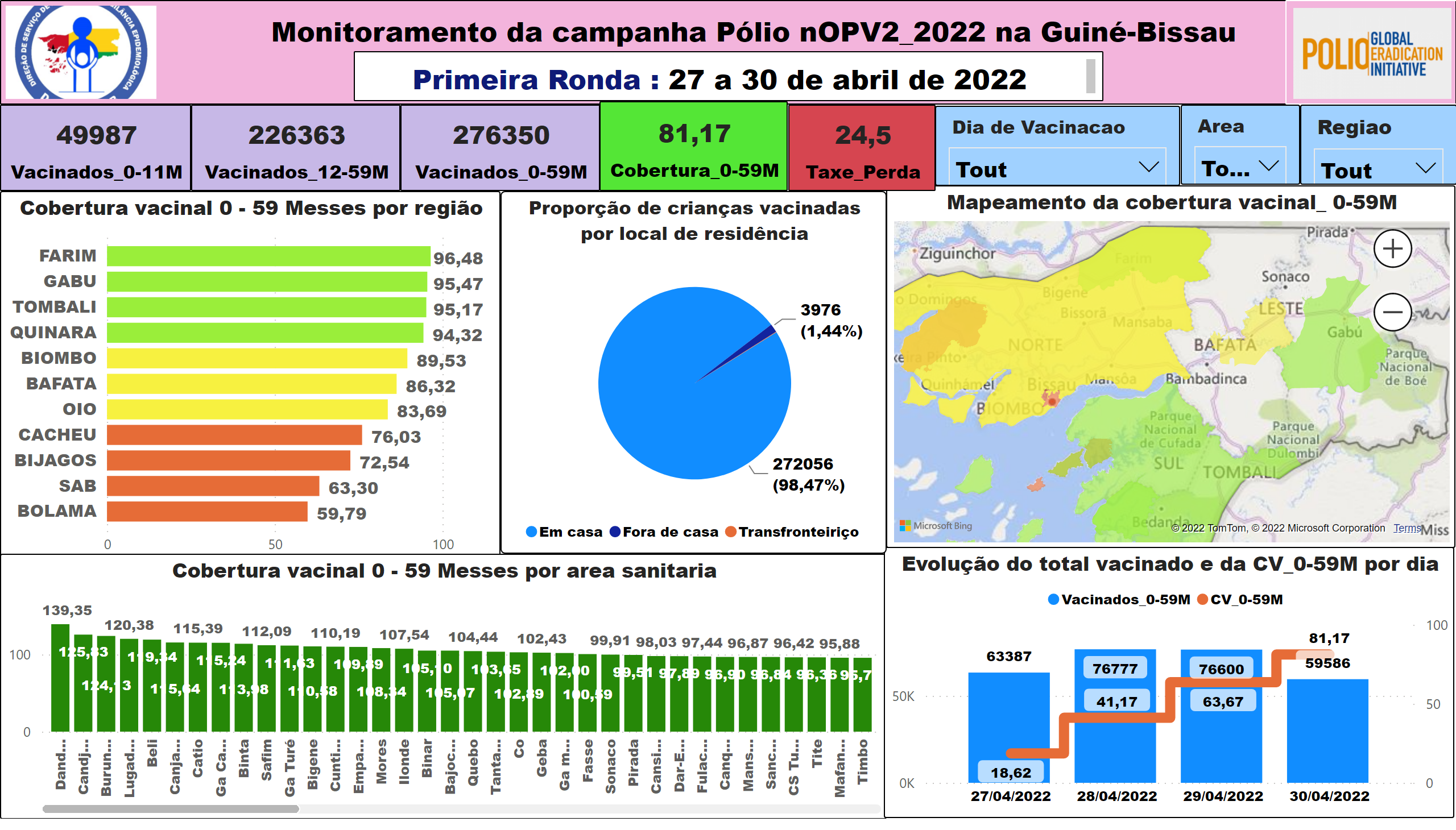 Resumo2_campanha_Polio
[Speaker Notes: textbox
No alt text provided

image
No alt text provided

image
No alt text provided

textbox
No alt text provided

slicer
No alt text provided

slicer
No alt text provided

slicer
No alt text provided

card
No alt text provided

card
No alt text provided

card
No alt text provided

card
No alt text provided

card
No alt text provided

Cobertura vacinal 0 - 59 Messes  por região 
No alt text provided

Proporção de crianças vacinadas por local de residência
No alt text provided

Evolução do total vacinado e da CV_0-59M por dia 
No alt text provided

Cobertura vacinal 0 - 59 Messes por area sanitaria
No alt text provided

Mapeamento da cobertura vacinal_ 0-59M 
No alt text provided]
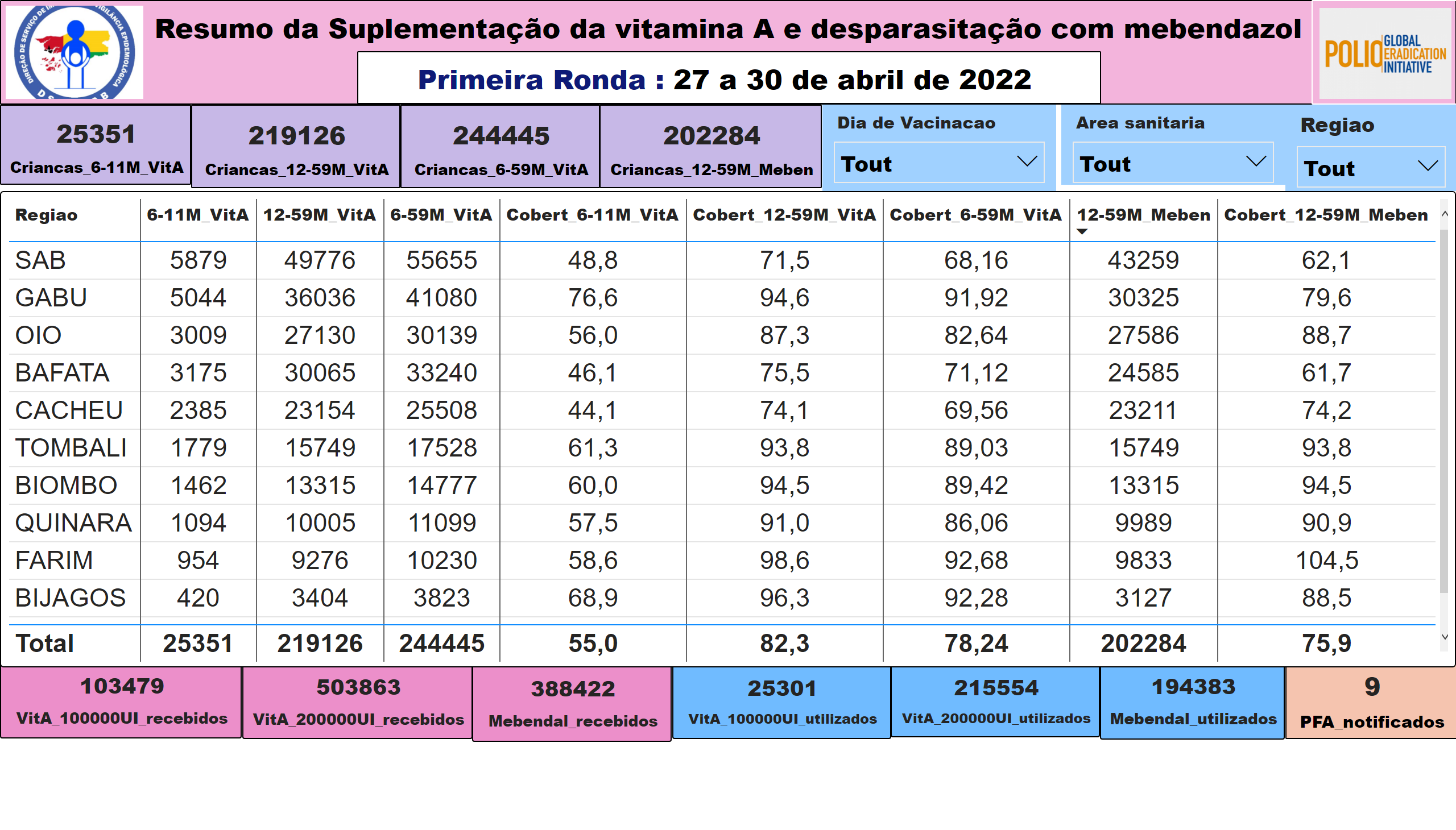 Suplementacao_VitA_Meben_Regiao
[Speaker Notes: image
No alt text provided

textbox
No alt text provided

slicer
No alt text provided

card
No alt text provided

tableEx
No alt text provided

textbox
No alt text provided

image
No alt text provided

slicer
No alt text provided

slicer
No alt text provided

card
No alt text provided

card
No alt text provided

card
No alt text provided

card
No alt text provided

card
No alt text provided

card
No alt text provided

card
No alt text provided

card
No alt text provided

card
No alt text provided

card
No alt text provided]
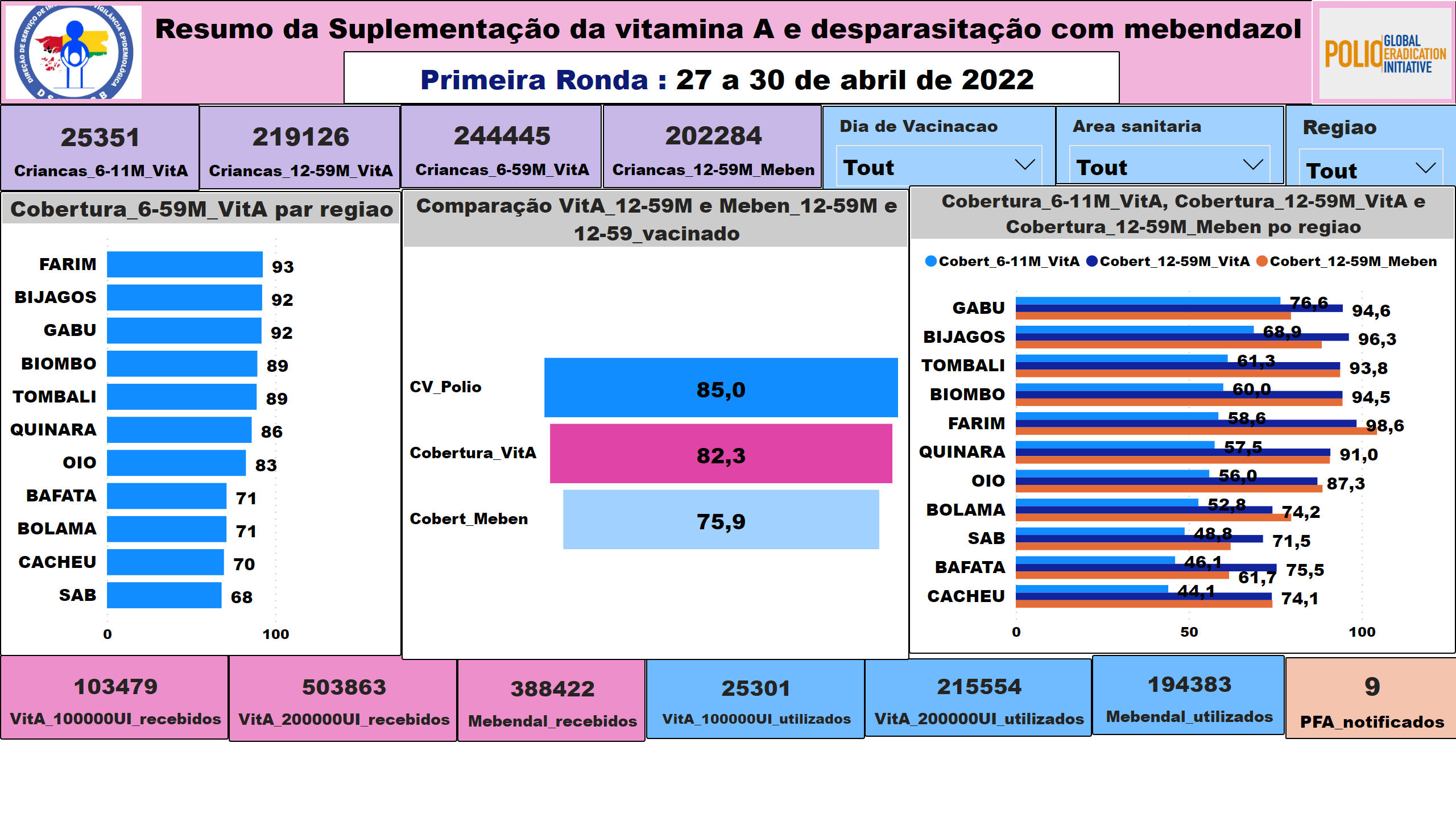 Comparação_VitA_Meben_Polio
[Speaker Notes: card
No alt text provided

card
No alt text provided

slicer
No alt text provided

slicer
No alt text provided

card
No alt text provided

card
No alt text provided

card
No alt text provided

card
No alt text provided

card
No alt text provided

clusteredBarChart
No alt text provided

card
No alt text provided

card
No alt text provided

card
No alt text provided

card
No alt text provided

slicer
No alt text provided

Cobertura_6-11M_VitA, Cobertura_12-59M_VitA e Cobertura_12-59M_Meben po regiao
No alt text provided

Comparação VitA_12-59M e Meben_12-59M e 12-59_vacinado
No alt text provided

textbox
No alt text provided

image
No alt text provided

image
No alt text provided

textbox
No alt text provided]
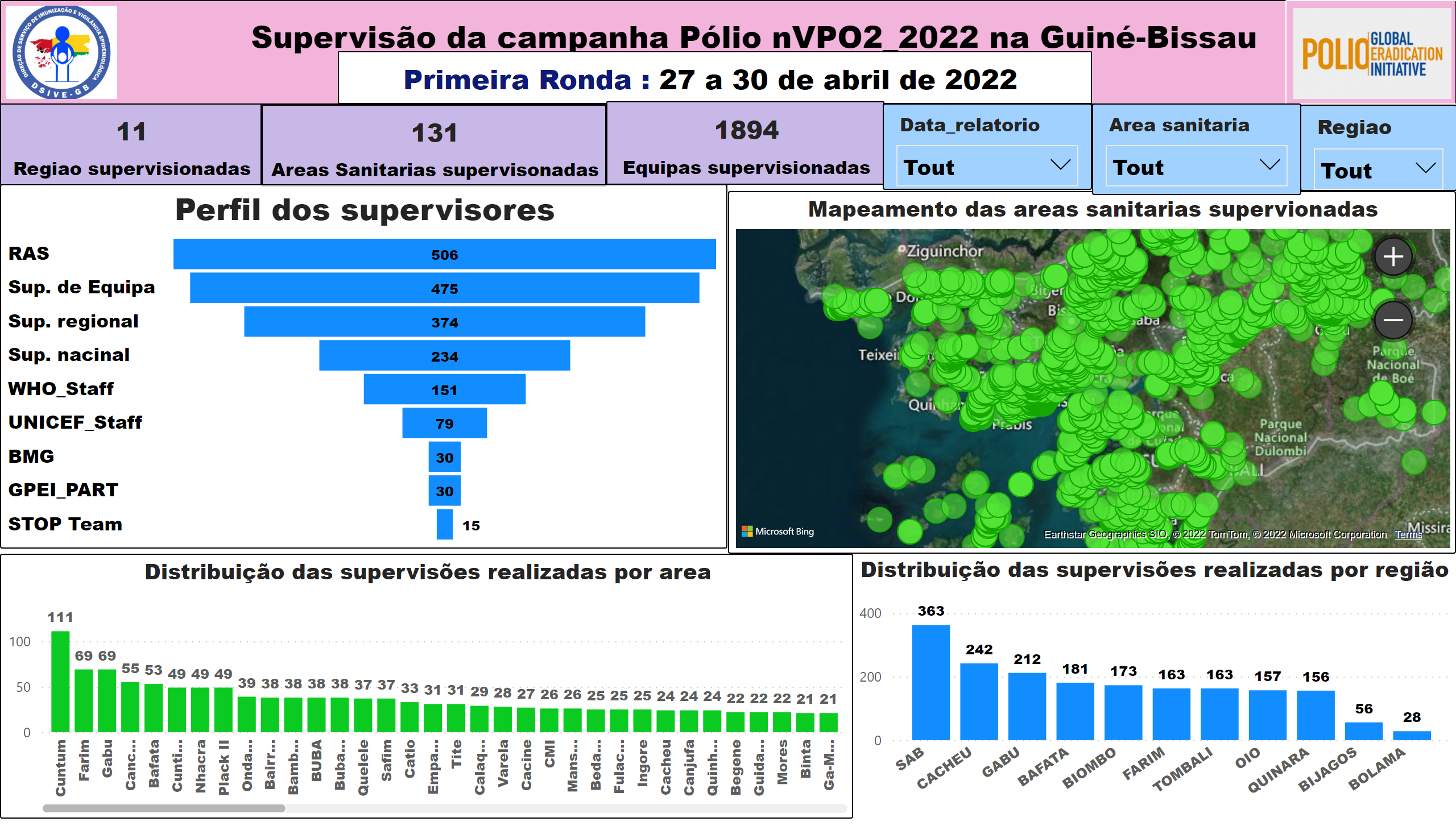 Supervisao_campanha_Polio
[Speaker Notes: Mapeamento das areas sanitarias supervionadas
No alt text provided

textbox
No alt text provided

image
No alt text provided

image
No alt text provided

textbox
No alt text provided

slicer
No alt text provided

slicer
No alt text provided

slicer
No alt text provided

card
No alt text provided

card
No alt text provided

Perfil dos supervisores
No alt text provided

Distribuição das supervisões realizadas por area
No alt text provided

Distribuição das supervisões realizadas por região
No alt text provided

card
No alt text provided]
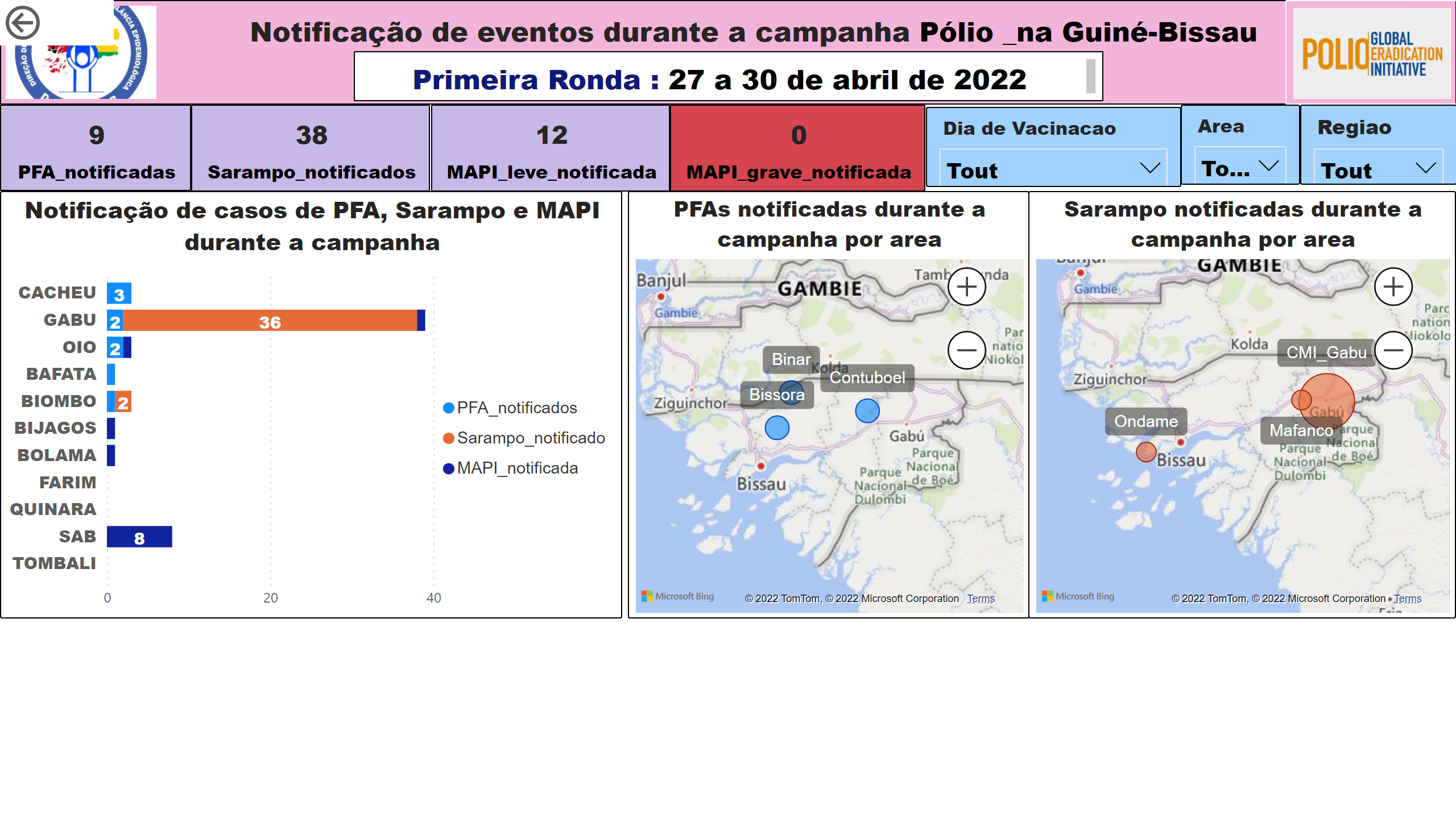 Notificacao de eventos
[Speaker Notes: textbox
No alt text provided

image
No alt text provided

image
No alt text provided

textbox
No alt text provided

actionButton
No alt text provided

slicer
No alt text provided

slicer
No alt text provided

slicer
No alt text provided

card
No alt text provided

card
No alt text provided

card
No alt text provided

card
No alt text provided

Notificação de casos de PFA, Sarampo e MAPI durante a campanha
No alt text provided

Sarampo notificadas durante a campanha por area
No alt text provided

PFAs notificadas durante a campanha por area
No alt text provided]
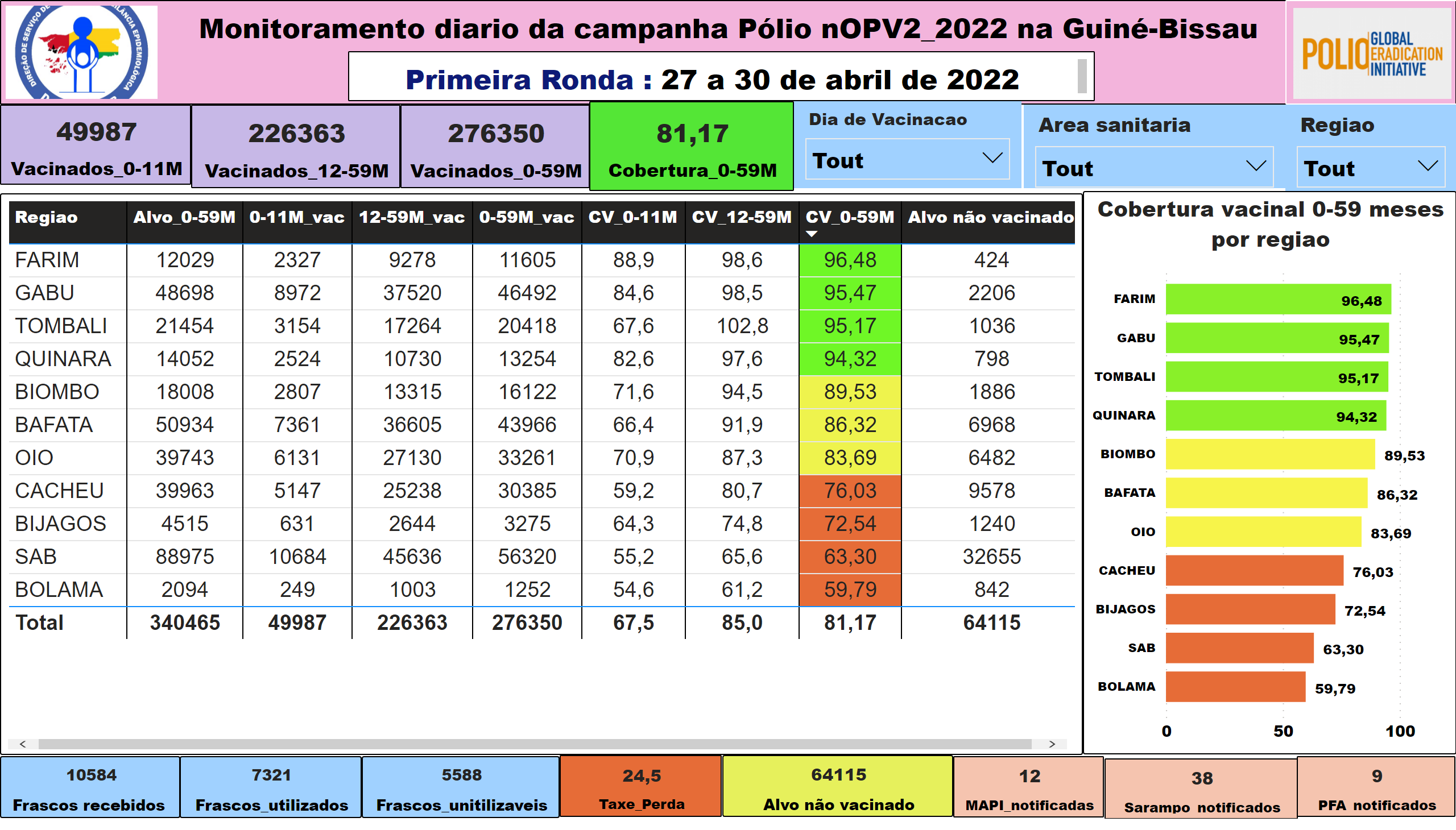 Monitoramento2 diário_GPEI
[Speaker Notes: textbox
No alt text provided

image
No alt text provided

image
No alt text provided

textbox
No alt text provided

slicer
No alt text provided

slicer
No alt text provided

slicer
No alt text provided

card
No alt text provided

card
No alt text provided

card
No alt text provided

card
No alt text provided

card
No alt text provided

Cobertura vacinal 0-59 meses por regiao
No alt text provided

card
No alt text provided

card
No alt text provided

card
No alt text provided

card
No alt text provided

card
No alt text provided

card
No alt text provided

card
No alt text provided

tableEx
No alt text provided]
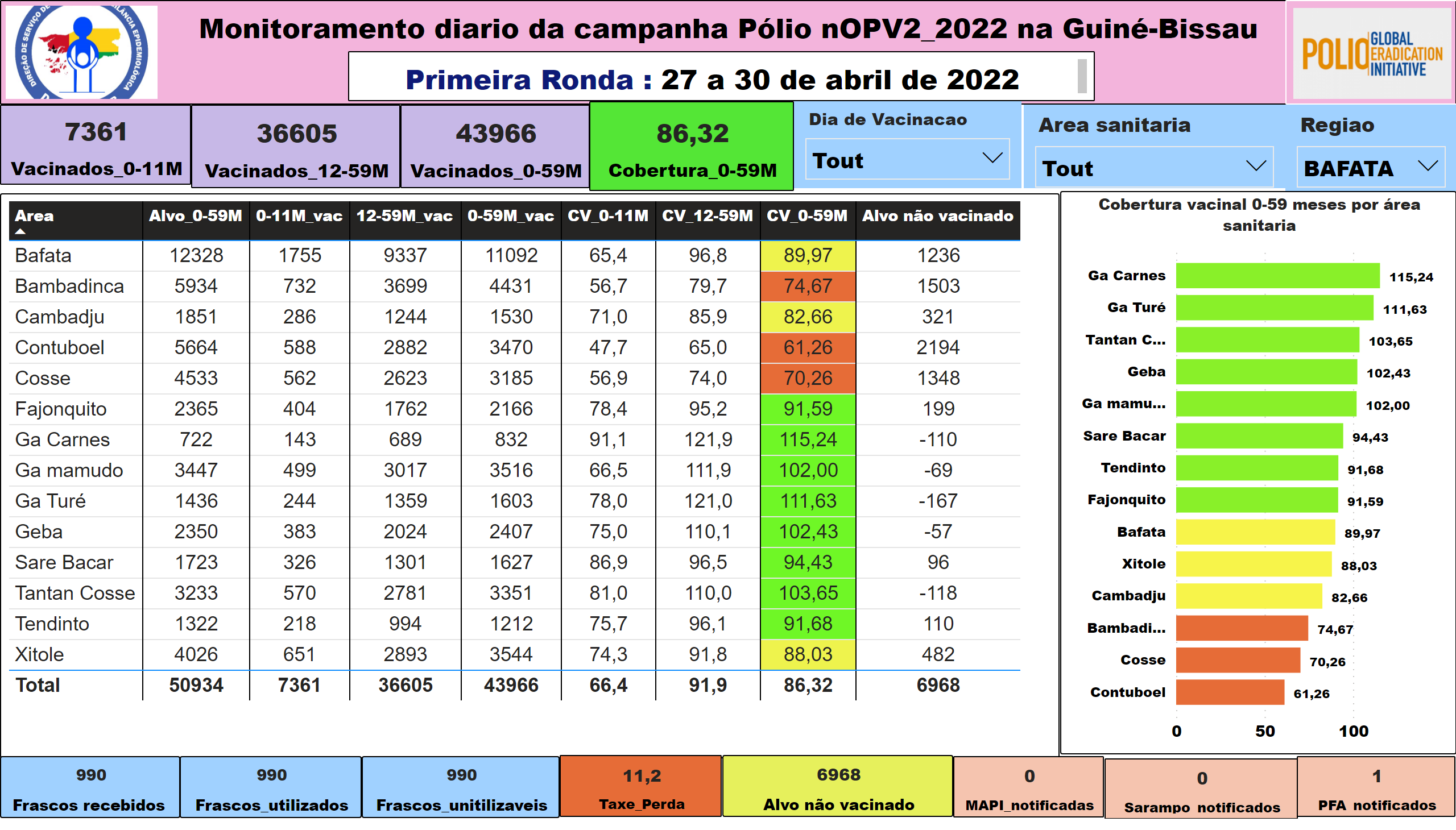 Monitoramento3 diário_GPEI
[Speaker Notes: textbox
No alt text provided

image
No alt text provided

image
No alt text provided

textbox
No alt text provided

slicer
No alt text provided

slicer
No alt text provided

card
No alt text provided

card
No alt text provided

card
No alt text provided

card
No alt text provided

card
No alt text provided

card
No alt text provided

card
No alt text provided

tableEx
No alt text provided

slicer
No alt text provided

card
No alt text provided

card
No alt text provided

card
No alt text provided

card
No alt text provided

card
No alt text provided

Cobertura vacinal 0-59 meses por área sanitaria
No alt text provided]
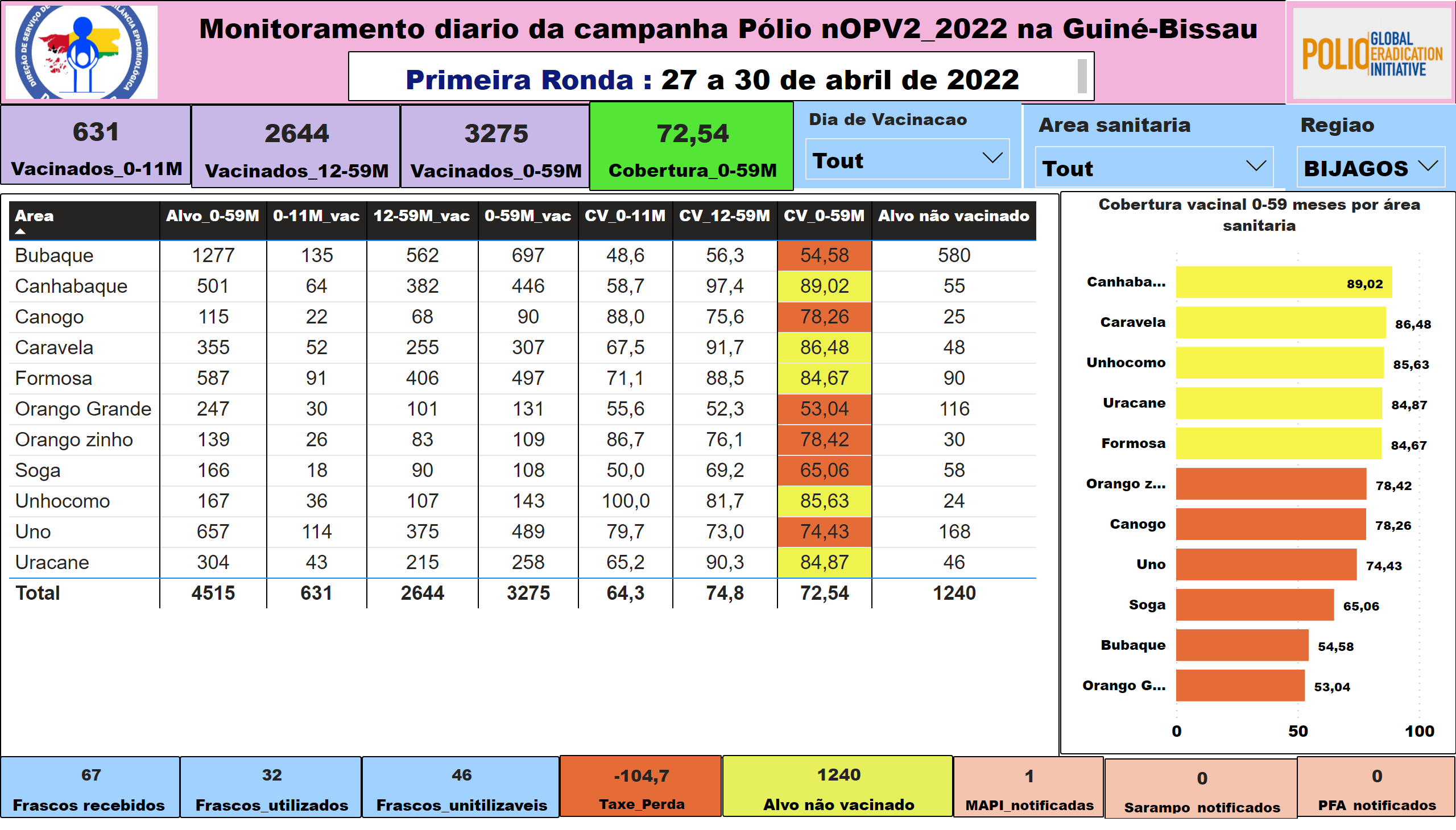 Monitoramento3 diário_GPEI
[Speaker Notes: textbox
No alt text provided

image
No alt text provided

image
No alt text provided

textbox
No alt text provided

slicer
No alt text provided

slicer
No alt text provided

card
No alt text provided

card
No alt text provided

card
No alt text provided

card
No alt text provided

card
No alt text provided

card
No alt text provided

card
No alt text provided

tableEx
No alt text provided

slicer
No alt text provided

card
No alt text provided

card
No alt text provided

card
No alt text provided

card
No alt text provided

card
No alt text provided

Cobertura vacinal 0-59 meses por área sanitaria
No alt text provided]
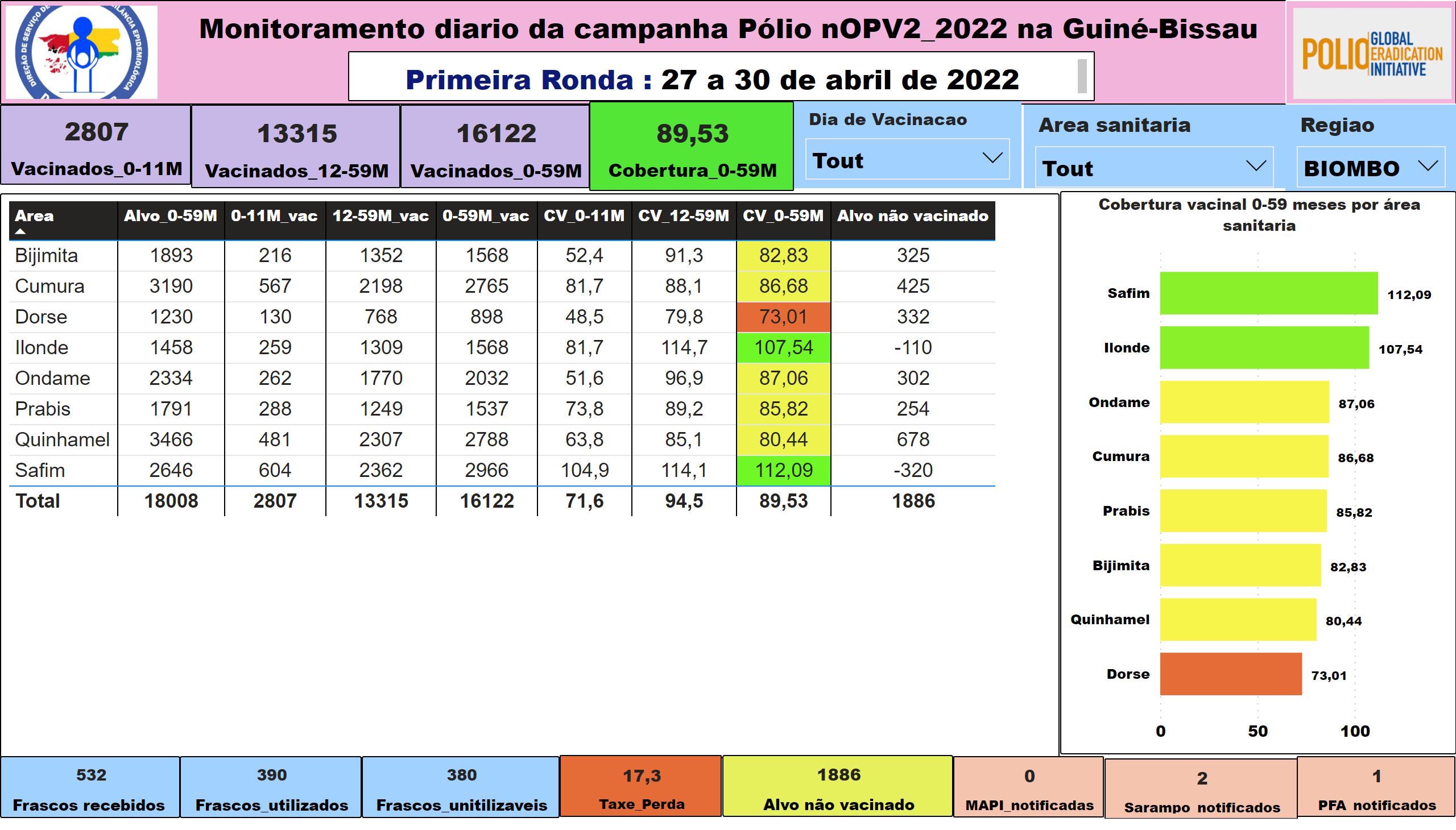 Monitoramento3 diário_GPEI
[Speaker Notes: textbox
No alt text provided

image
No alt text provided

image
No alt text provided

textbox
No alt text provided

slicer
No alt text provided

slicer
No alt text provided

card
No alt text provided

card
No alt text provided

card
No alt text provided

card
No alt text provided

card
No alt text provided

card
No alt text provided

card
No alt text provided

tableEx
No alt text provided

slicer
No alt text provided

card
No alt text provided

card
No alt text provided

card
No alt text provided

card
No alt text provided

card
No alt text provided

Cobertura vacinal 0-59 meses por área sanitaria
No alt text provided]
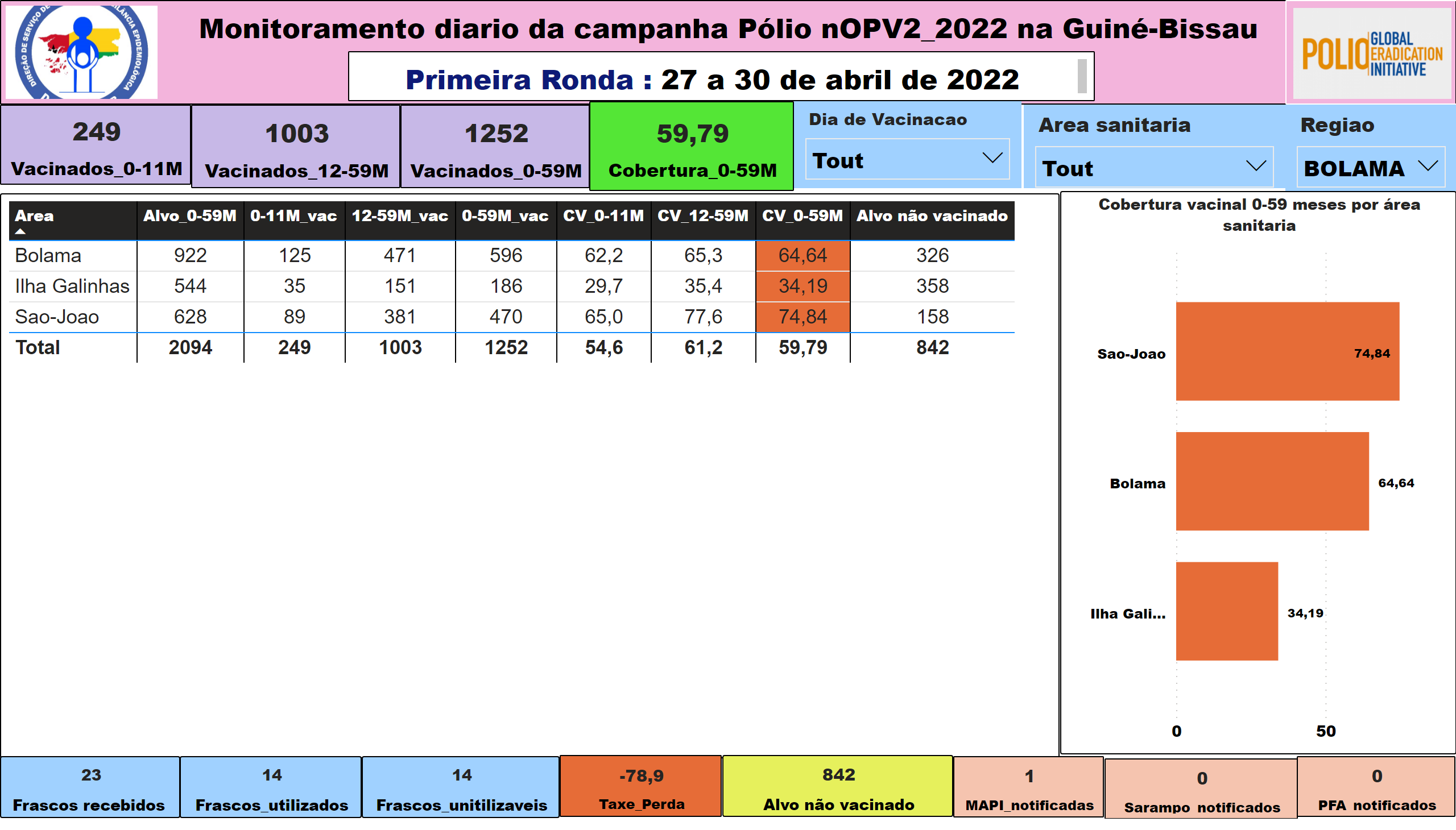 Monitoramento3 diário_GPEI
[Speaker Notes: textbox
No alt text provided

image
No alt text provided

image
No alt text provided

textbox
No alt text provided

slicer
No alt text provided

slicer
No alt text provided

card
No alt text provided

card
No alt text provided

card
No alt text provided

card
No alt text provided

card
No alt text provided

card
No alt text provided

card
No alt text provided

tableEx
No alt text provided

slicer
No alt text provided

card
No alt text provided

card
No alt text provided

card
No alt text provided

card
No alt text provided

card
No alt text provided

Cobertura vacinal 0-59 meses por área sanitaria
No alt text provided]
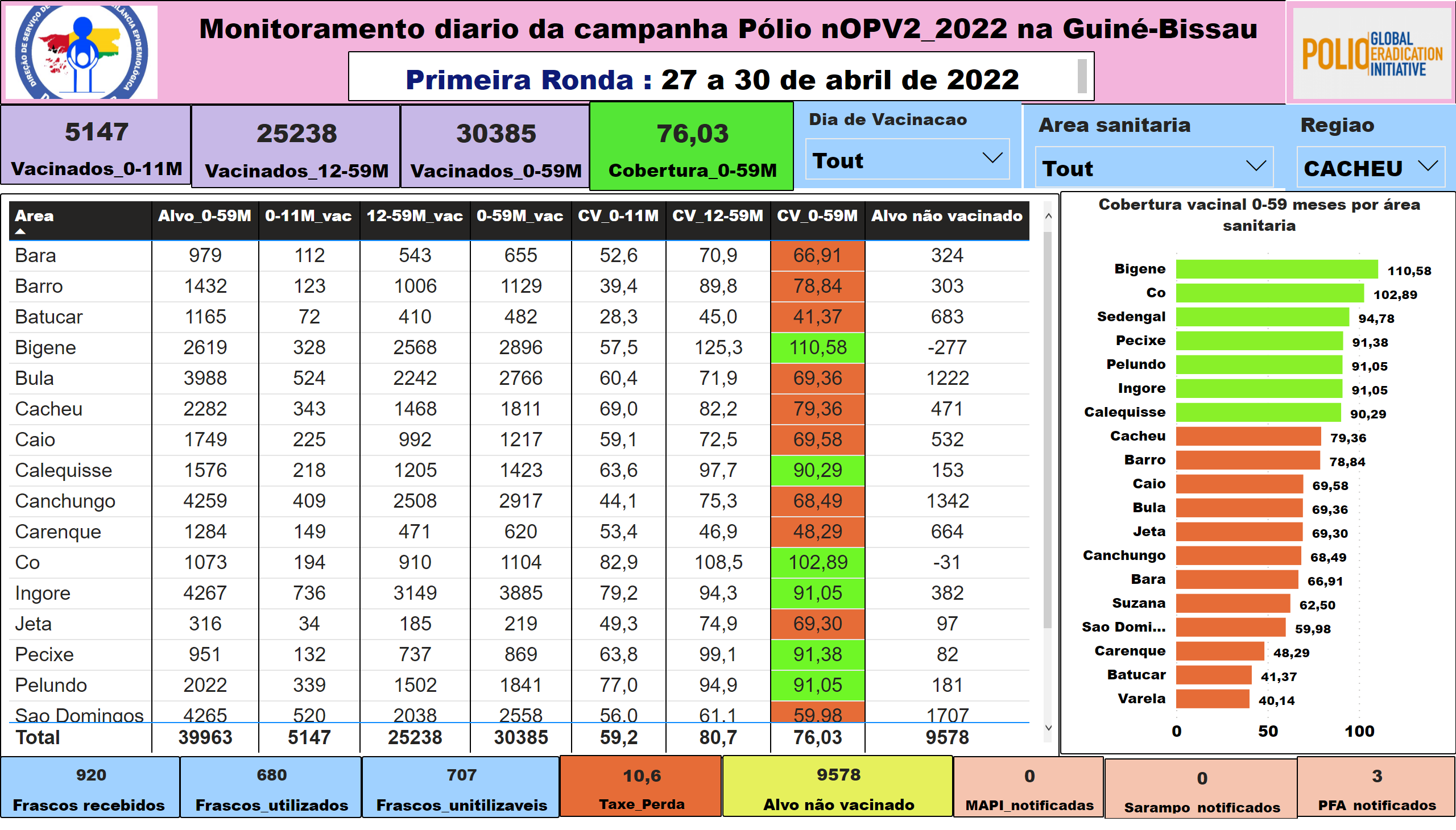 Monitoramento3 diário_GPEI
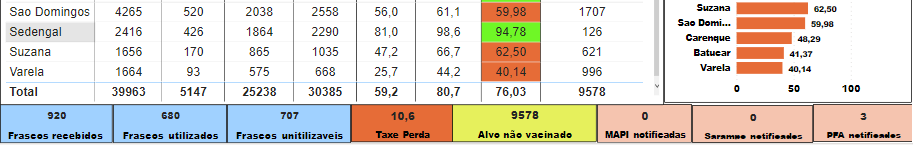 [Speaker Notes: textbox
No alt text provided

image
No alt text provided

image
No alt text provided

textbox
No alt text provided

slicer
No alt text provided

slicer
No alt text provided

card
No alt text provided

card
No alt text provided

card
No alt text provided

card
No alt text provided

card
No alt text provided

card
No alt text provided

card
No alt text provided

tableEx
No alt text provided

slicer
No alt text provided

card
No alt text provided

card
No alt text provided

card
No alt text provided

card
No alt text provided

card
No alt text provided

Cobertura vacinal 0-59 meses por área sanitaria
No alt text provided]
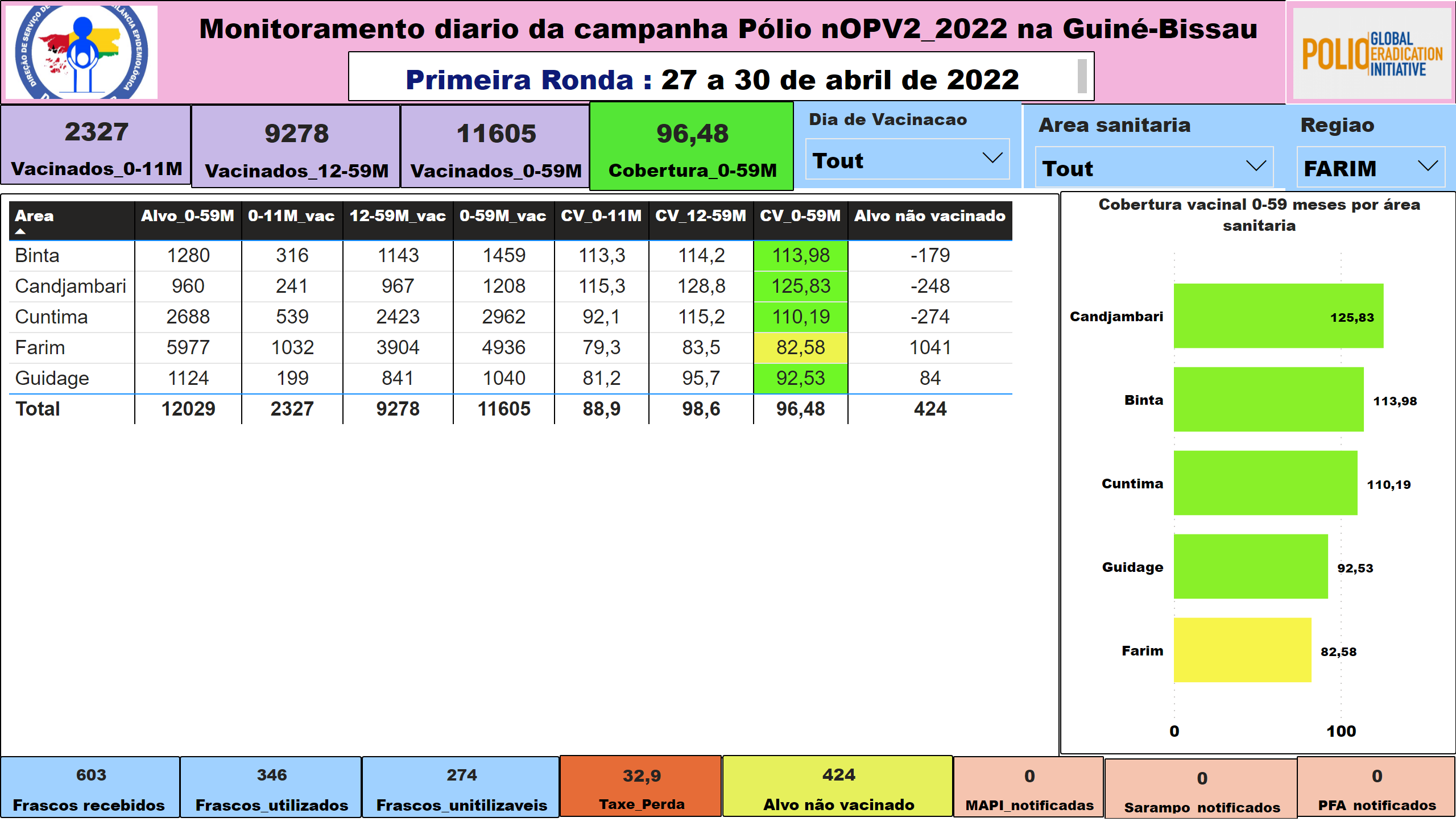 Monitoramento3 diário_GPEI
[Speaker Notes: textbox
No alt text provided

image
No alt text provided

image
No alt text provided

textbox
No alt text provided

slicer
No alt text provided

slicer
No alt text provided

card
No alt text provided

card
No alt text provided

card
No alt text provided

card
No alt text provided

card
No alt text provided

card
No alt text provided

card
No alt text provided

tableEx
No alt text provided

slicer
No alt text provided

card
No alt text provided

card
No alt text provided

card
No alt text provided

card
No alt text provided

card
No alt text provided

Cobertura vacinal 0-59 meses por área sanitaria
No alt text provided]
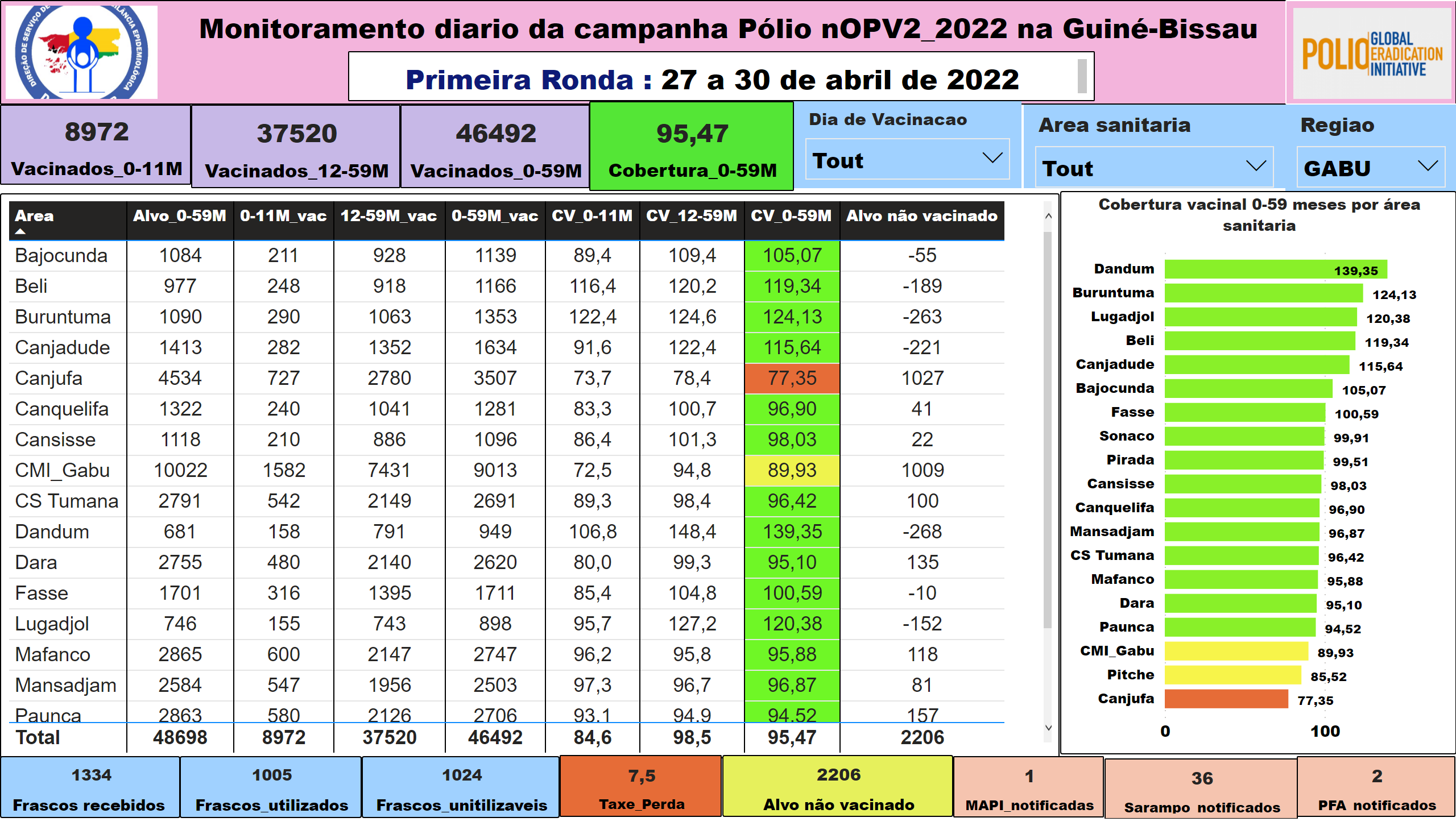 Monitoramento3 diário_GPEI
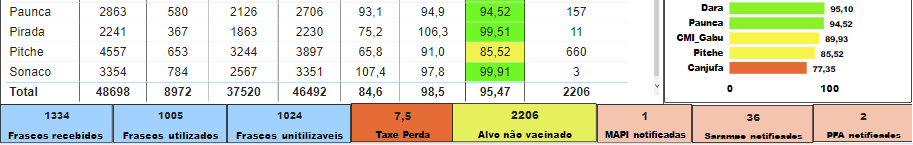 [Speaker Notes: textbox
No alt text provided

image
No alt text provided

image
No alt text provided

textbox
No alt text provided

slicer
No alt text provided

slicer
No alt text provided

card
No alt text provided

card
No alt text provided

card
No alt text provided

card
No alt text provided

card
No alt text provided

card
No alt text provided

card
No alt text provided

tableEx
No alt text provided

slicer
No alt text provided

card
No alt text provided

card
No alt text provided

card
No alt text provided

card
No alt text provided

card
No alt text provided

Cobertura vacinal 0-59 meses por área sanitaria
No alt text provided]
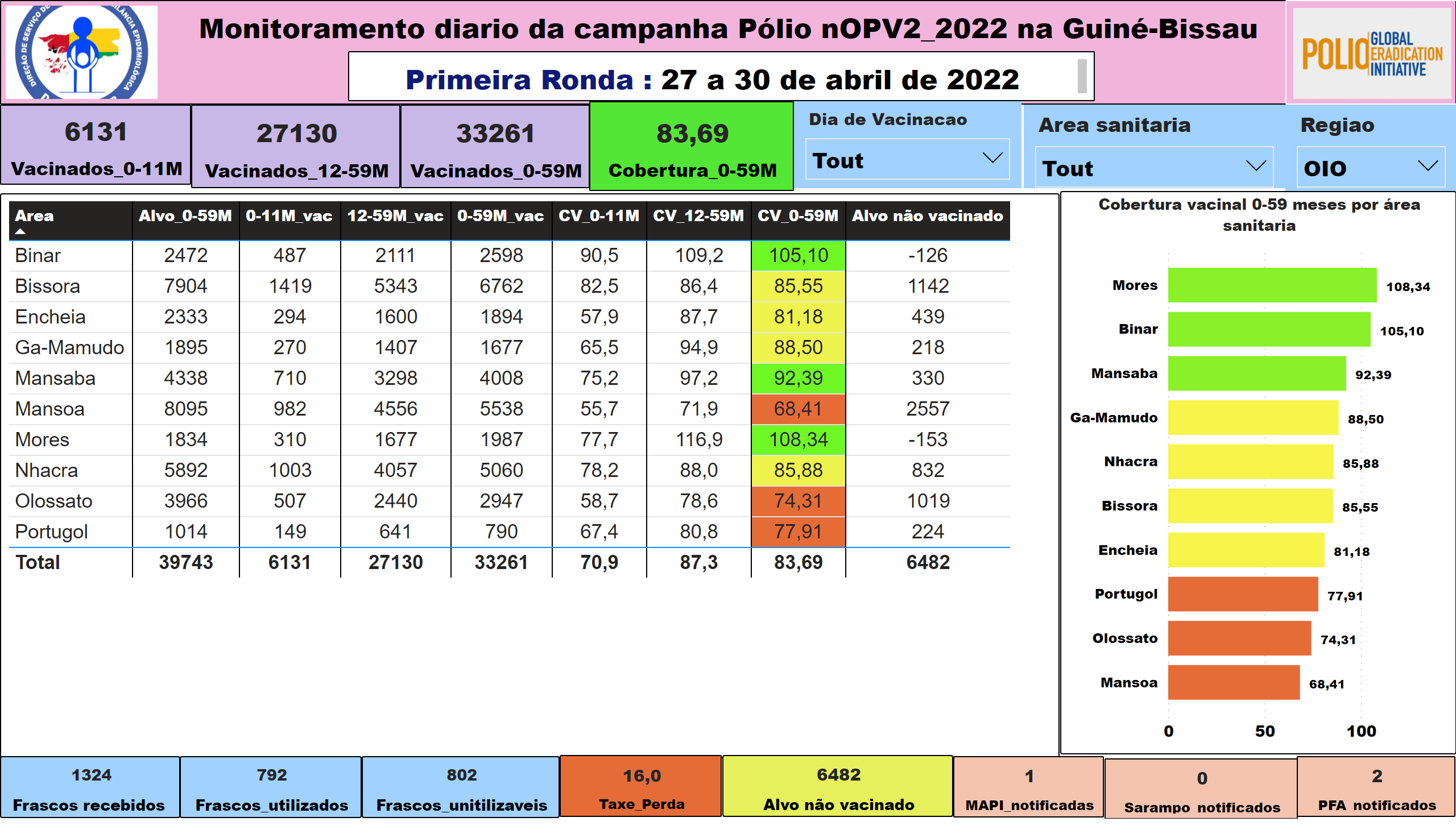 Monitoramento3 diário_GPEI
[Speaker Notes: textbox
No alt text provided

image
No alt text provided

image
No alt text provided

textbox
No alt text provided

slicer
No alt text provided

slicer
No alt text provided

card
No alt text provided

card
No alt text provided

card
No alt text provided

card
No alt text provided

card
No alt text provided

card
No alt text provided

card
No alt text provided

tableEx
No alt text provided

slicer
No alt text provided

card
No alt text provided

card
No alt text provided

card
No alt text provided

card
No alt text provided

card
No alt text provided

Cobertura vacinal 0-59 meses por área sanitaria
No alt text provided]
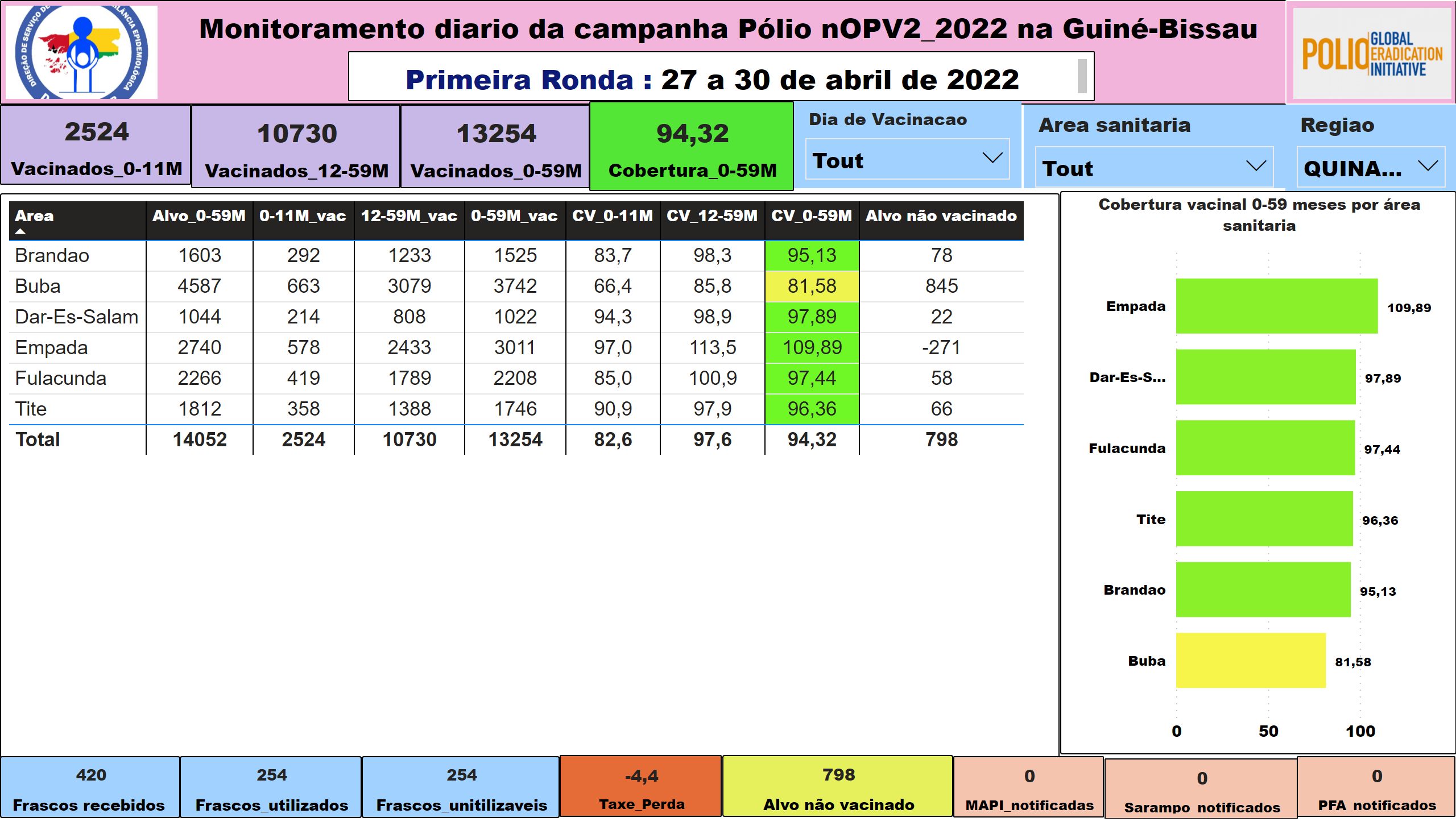 Monitoramento3 diário_GPEI
[Speaker Notes: textbox
No alt text provided

image
No alt text provided

image
No alt text provided

textbox
No alt text provided

slicer
No alt text provided

slicer
No alt text provided

card
No alt text provided

card
No alt text provided

card
No alt text provided

card
No alt text provided

card
No alt text provided

card
No alt text provided

card
No alt text provided

tableEx
No alt text provided

slicer
No alt text provided

card
No alt text provided

card
No alt text provided

card
No alt text provided

card
No alt text provided

card
No alt text provided

Cobertura vacinal 0-59 meses por área sanitaria
No alt text provided]
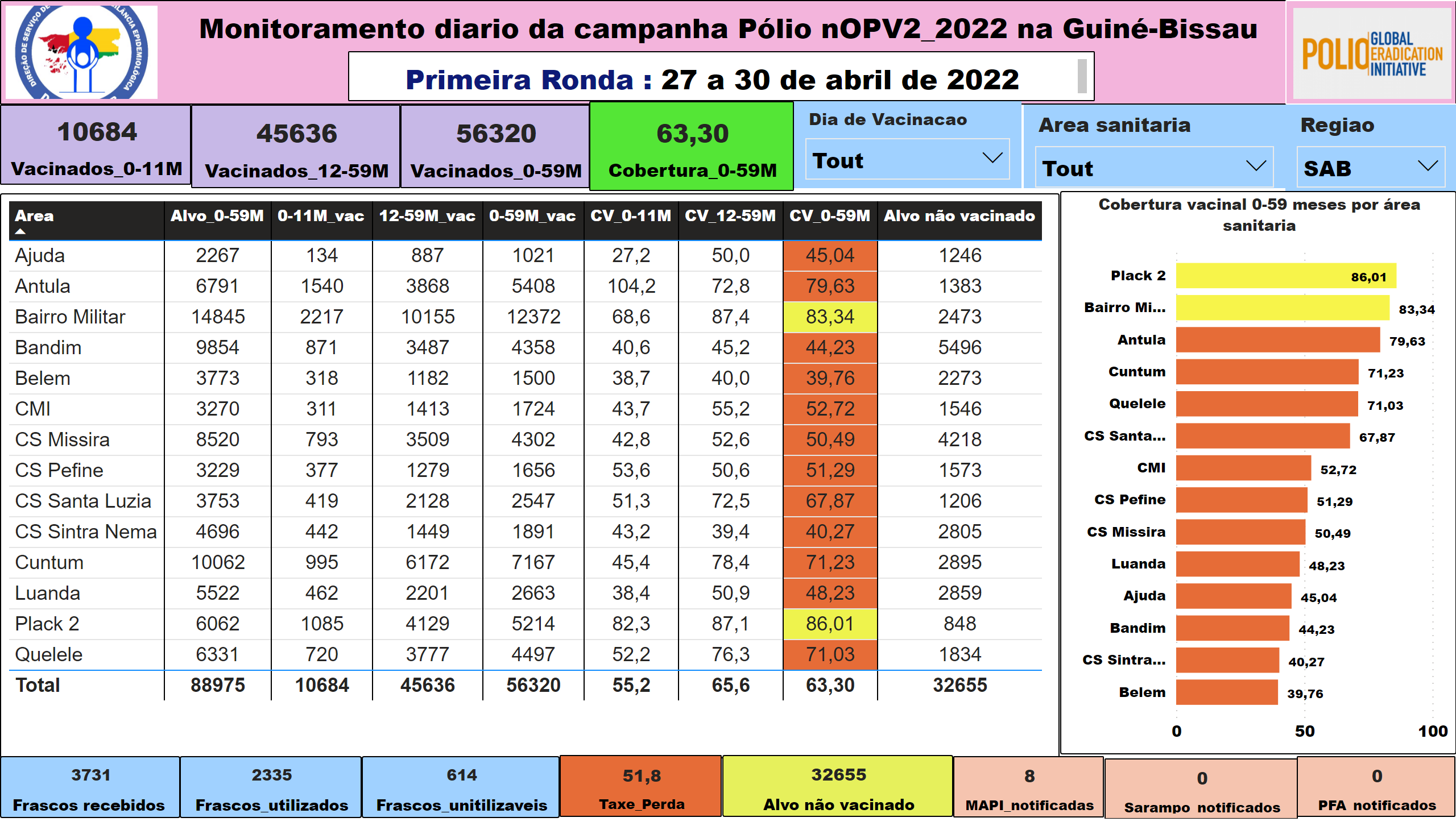 Monitoramento3 diário_GPEI
[Speaker Notes: textbox
No alt text provided

image
No alt text provided

image
No alt text provided

textbox
No alt text provided

slicer
No alt text provided

slicer
No alt text provided

card
No alt text provided

card
No alt text provided

card
No alt text provided

card
No alt text provided

card
No alt text provided

card
No alt text provided

card
No alt text provided

tableEx
No alt text provided

slicer
No alt text provided

card
No alt text provided

card
No alt text provided

card
No alt text provided

card
No alt text provided

card
No alt text provided

Cobertura vacinal 0-59 meses por área sanitaria
No alt text provided]
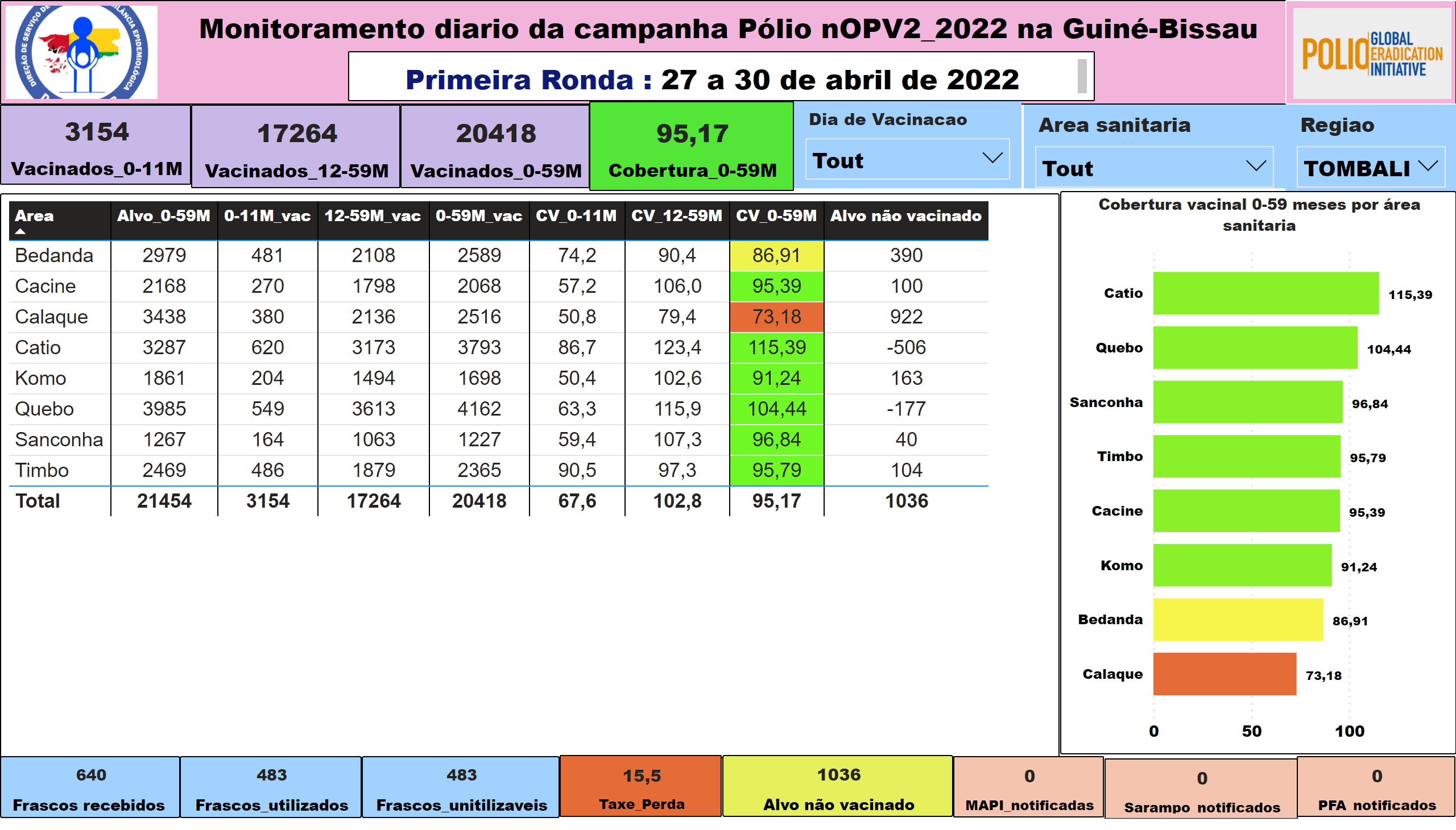 Monitoramento3 diário_GPEI
[Speaker Notes: textbox
No alt text provided

image
No alt text provided

image
No alt text provided

textbox
No alt text provided

slicer
No alt text provided

slicer
No alt text provided

card
No alt text provided

card
No alt text provided

card
No alt text provided

card
No alt text provided

card
No alt text provided

card
No alt text provided

card
No alt text provided

tableEx
No alt text provided

slicer
No alt text provided

card
No alt text provided

card
No alt text provided

card
No alt text provided

card
No alt text provided

card
No alt text provided

Cobertura vacinal 0-59 meses por área sanitaria
No alt text provided]